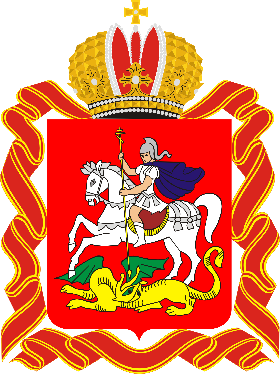 БЮДЖЕТ ДЛЯ ГРАЖДАН
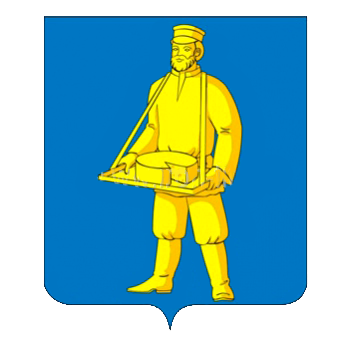 Разработанный  на  основе  проекта  решения  Совета  депутатов  городского  округа  Лотошино  Московской  области  «Об  исполнении  бюджета  городского  округа  Лотошино  Московской  области  за  2022  год»
Уважаемые  жители  городского  округа Лотошино!

Вашему вниманию представляется отчет об исполнении бюджета городского округа Лотошино Московской области за 2022 год, подготовленный финансово-экономическим управлением администрации городского округа Лотошино Московской области в доступной форме для широкого круга заинтересованных пользователей.
Представленный Бюджет для граждан разработан в целях ознакомления граждан с фактическими показателями развития экономики городского округа Лотошино Московской области, исполнением основных показателей бюджета городского округа Лотошино, с основными направлениями расходования средств бюджета городского округа Лотошино, достигнутыми результатами использования бюджетных ассигнований, направленных на реализацию муниципальных программ городского округа Лотошино в 2022 году.
Проведение публичных слушаний по отчету об исполнении бюджета городского округа Лотошино Московской области за 2022 год подтверждает реализацию принципов открытости и прозрачности управления финансами в нашем муниципальном образовании. 
В 2022 году планово проводилась работа по мобилизации всех имеющихся ресурсов, оптимизации неэффективных расходов, разумному использованию имеющихся средств бюджета городского округа Лотошино Московской области.
Бюджет для граждан нацелен на получение обратной связи от граждан, которым интересны современные проблемы муниципальных финансов в городском округе Лотошино.
ГЛОССАРИЙ (основные понятия и определения)
бюджет (со старонормандского buogette – сумка, кошелек) - форма образования и расходования денежных средств, предназначенных для финансового обеспечения задач и функций государства и местного самоуправления;
консолидированный бюджет - свод бюджетов бюджетной системы Российской Федерации на соответствующей территории (за исключением бюджетов государственных внебюджетных фондов) без учета межбюджетных трансфертов между этими бюджетами;
бюджетная система Российской Федерации - основанная на экономических отношениях и государственном устройстве Российской Федерации, регулируемая законодательством Российской Федерации совокупность федерального бюджета, бюджетов субъектов Российской Федерации, местных бюджетов и бюджетов государственных внебюджетных фондов;
бюджетный процесс - регламентируемая законодательством Российской Федерации деятельность органов государственной власти, органов местного самоуправления и иных участников бюджетного процесса по составлению и рассмотрению проектов бюджетов, утверждению и исполнению бюджетов, контролю за их исполнением, осуществлению бюджетного учета, составлению, внешней проверке, рассмотрению и утверждению бюджетной отчетности;
доходы бюджета - поступающие в бюджет денежные средства, за исключением средств, являющихся источниками финансирования дефицита бюджета;
расходы бюджета - выплачиваемые из бюджета денежные средства, за исключением средств, являющихся источниками финансирования дефицита бюджета;
ГЛОССАРИЙ (основные понятия и определения)
условно утверждаемые расходы бюджета - расходы, не распределенные в плановом периоде в соответствии с классификацией расходов бюджетов бюджетные ассигнования;
межбюджетные трансферты - средства, предоставляемые одним бюджетом бюджетной системы Российской Федерации другому бюджету бюджетной системы Российской Федерации:
- дотации – межбюджетные трансферты, предоставляемые на безвозмездной и безвозвратной основе,
- субвенции – межбюджетные трансферты, предоставляемые местным бюджетам в целях финансового обеспечения расходных обязательств муниципальных образований, возникающих при выполнении государственных полномочий Российской Федерации, субъектов Российской Федерации, переданных для осуществления органам местного самоуправления в установленном порядке,
- субсидии – межбюджетные трансферты, предоставляемые бюджетам муниципальных образований в целях софинансирования расходных обязательств, возникающих при выполнении полномочий органов местного самоуправления по вопросам местного значения;
муниципальный долг - обязательства, возникающие из муниципальных заимствований, гарантий по обязательствам третьих лиц, другие обязательства в соответствии с видами долговых обязательств, принятые на себя муниципальным образованием;
дефицит бюджета - превышение расходов бюджета над его доходами;
профицит бюджета - превышение доходов бюджета над его расходами
БЮДЖЕТ
ДОХОДЫ
бюджета
РАСХОДЫ 
бюджета
ЧТО ТАКОЕ БЮДЖЕТ?
Слово это заимствовано из Англии, где в старину канцлер казначейства приносил ежегодно в парламент мешок с деньгами и произносил речь, которая собственно и называлась старинным нормандским словом "Bougette" (т.е. кожаный мешок)
направляемые из бюджета денежные средства
(финансовое обеспечение муниципальных учреждений, 
дорожное хозяйство, ЖКХ  и транспорт,  капитальное строительство и др.)
поступающие в бюджет денежные средства (налоги юридических 
и физических лиц, штрафы, административные платежи и сборы, финансовая помощь)
- форма образования и расходования денежных средств, предназначенных для финансового обеспечения задач 
и функций 
органов местного самоуправления
Если расходная часть бюджета превышает доходную, то бюджет формируется с дефицитом
Превышение доходов над расходами образует положительный остаток бюджета (профицит)
6
Этапы бюджетного процесса
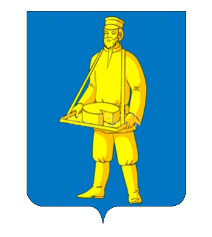 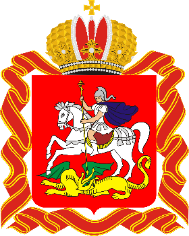 Законодательная база при исполнении бюджета городского округа Лотошино
Выполнение основных показателей прогноза социально-экономического развития городского округа Лотошино
Основные задачи и приоритеты бюджетной политики городского округа Лотошино в 2022 году
В 2022 году в городском округе Лотошино была продолжена работа по повышению эффективности бюджетных расходов и достижению целевых показателей муниципальных программ городского округа Лотошино, обеспечению сбалансированности и устойчивости бюджетной системы городского округа Лотошино, повышению качества бюджетного планирования, развитию доходного потенциала округа, мобилизации дополнительных доходов в бюджет округа.
Расходы бюджета городского округа Лотошино на трехлетний период 2022 – 2024 годов были сформированы в рамках 17-ти муниципальных программ, а также по непрограммным расходам бюджета.
В течение 2022 года в решение Совета депутатов городского округа Лотошино от 23.12.2021 №296/34 «О бюджете городского округа Лотошино Московской области на 2022 год и на плановый период 2023 и 2024 годов» вносились изменения по уточнению:
основных параметров бюджета в части уточнения плановых назначений по налоговым и неналоговым доходам, которое обусловлено уточнением прогноза поступлений налоговых и неналоговых доходов главными администраторами доходов бюджета городского округа Лотошино с учетом текущей динамики поступлений;
расходов (увеличению) по социально значимым и приоритетным для округа направлениям, в том числе за счет:
оптимизации неэффективных расходов;
объемов безвозмездных поступлений из бюджета Московской области и других поступлений.
Основные приоритеты расходов бюджета городского округа Лотошино в 2022 - 2024 годах определены с учетом необходимости решения неотложных проблем экономического и социального развития, достижения целевых показателей, обозначенных в указах Президента Российской Федерации.
Значительный объем бюджетных средств был направлен на решение вопросов финансового обеспечения расходов по приоритетным для округа направлениям.
Изменения в решение Совета депутатов городского округа Лотошино от 23.12.2021 №296/34 «О бюджете городского округа Лотошино Московской области на 2022 год и на плановый период 2023 и 2024 годов»
тыс. рублей
Основные характеристики  исполнения бюджета городского округа Лотошино за 2022 год
Доходная часть бюджета городского округа Лотошино
Структура доходов бюджета городского округа Лотошино 2022 года
Структура налоговых доходов бюджета городского округа Лотошино 2022 года
Структура неналоговых доходов бюджета городского округа Лотошино 2022 года
Структура безвозмездных поступлений от других бюджетов бюджетной системы в 2022 году
Информация об объеме и структуре налоговых и неналоговых доходов, а также межбюджетных трансфертах, поступающих в бюджет городского округа Лотошино Московской области в  2022 году      (тыс. рублей)
Информация об объеме и структуре налоговых и неналоговых доходов, а также межбюджетных трансфертах, поступающих в бюджет городского округа Лотошино Московской области в  2022 году      (тыс. рублей)
Информация об объеме и структуре налоговых и неналоговых доходов, а также межбюджетных трансфертах, поступающих в бюджет городского округа Лотошино Московской области в  2022 году      (тыс. рублей)
Информация об объеме налоговых и неналоговых доходов на душу населения городского округа Лотошино Московской области
Информация об удельном объеме налоговых и неналоговых доходов бюджета городского округа Лотошино в расчете на душу населения в сравнении с другими городскими округами Московской области (по состоянию на 01.01.2023 года)
(рублей)
*Информация по численности населения размещена на официальном сайте Росстата (Главная страница/ Официальная статистика/ Московская область/ Население/ Оценка численности постоянного населения МО на 1 января 2022-2023 г.г. (с учетом итогов ВПН))  по ссылке:
https://77.rosstat.gov.ru/Статистика/Официальная_статистика/Московская_область/Население

** Информация о налоговых и неналоговых доходах  в разрезе муниципальных образований размещена на портале "Открытый бюджет МО" по ссылке:                     https://budget.mosreg.ru/analitika/ispolnenie-byudjeta-subekta/sravnenie-po-osnovnym-parametram-ispolneniya-byudzhetov-municipalnyx-obrazovanij/
Информация о налоговых льготах и ставках налогов на территории городского округа Лотошино
Информация о налоговых льготах и ставках налогов на территории городского округа Лотошино
Объемы выпадающих доходов в связи с предоставлением льгот, установленных представительными органами местного самоуправления в соответствии с порядком, утверждённым нормативно-правовым актом  городского округа Лотошино
тыс. рублей
Объемы выпадающих доходов в связи с предоставлением льгот, установленных представительными органами местного самоуправления в соответствии с порядком, утверждённым нормативно-правовым актом  городского округа Лотошино
тыс. рублей
Динамика расходов бюджета городского округа Лотошино
тыс. рублей
Распределение расходов по разделам классификации расходов бюджета городского округа Лотошино за 2022 год
Сведения о расходах по разделам и подразделам классификации расходов бюджета городского округа Лотошино
тыс. руб.
Сведения о расходах по разделам и подразделам классификации расходов бюджета городского округа Лотошино
тыс. руб.
Сведения о расходах по разделам и подразделам классификации расходов бюджета городского округа Лотошино
тыс. руб.
Муниципальный долг
тыс. рублей
Расходы на обслуживание муниципального долга 
2017-2022 годы
тыс. рублей
Контактная информация
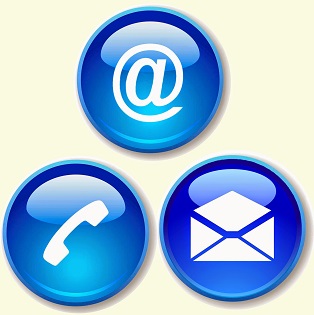 Начальник Финансово-экономического управления  администрации городского округа Лотошино Московской области

Анисимова  Валентина  Владимировна
время работы управления: Понедельник – Пятница
с 8.00 -17.00
обед с 12.00 – 13.00
кабинет 7
телефон 8 (49628) 707-69
вопросы, предложения и отзывы Вы можете отправить по электронной почте lot-finupr@yandex.ru или по адресу: 143800, Московская обл.,          пос. Лотошино, ул. Центральная, д.18 
личный прием граждан осуществляется согласно графику работы управления